Walk as Children of Light
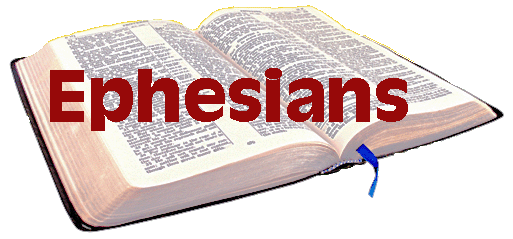 Eph 5:8-14
We are Light (Eph 5:8-14)
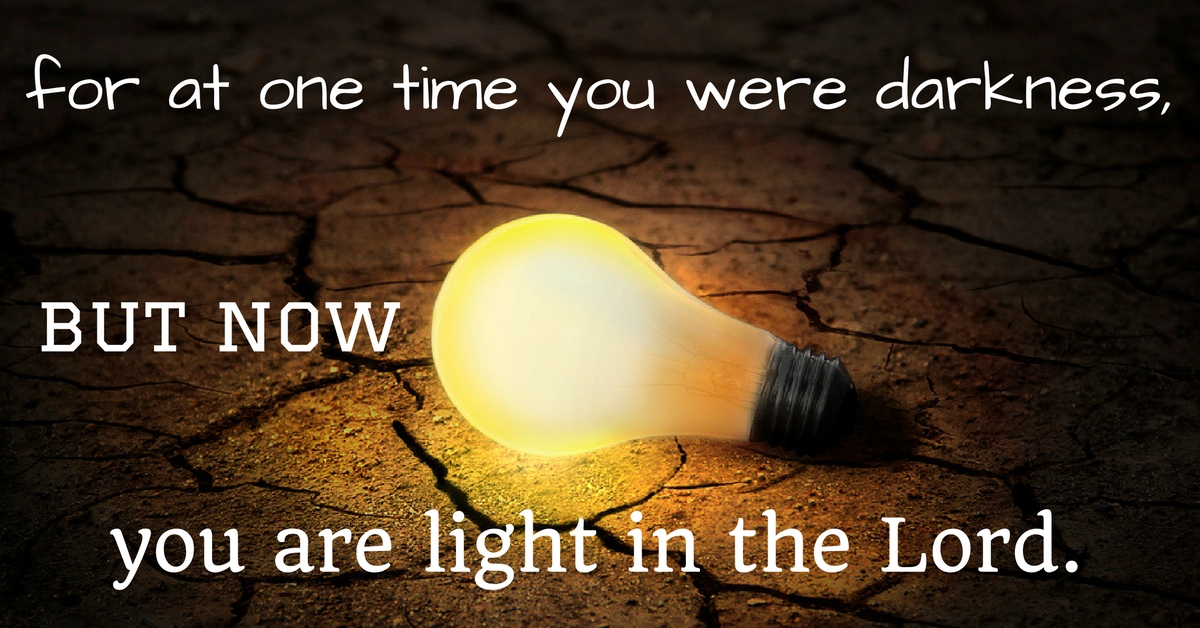 ” 8 For you were once darkness, but now you are light in the Lord. Walk as children of light

 9 (for the fruit of the ]Spirit is in all goodness, righteousness, and truth), 

10 finding out what is acceptable to the Lord.
[Speaker Notes: Note that he doesn’t say that they once lived in darkness. He says instead that they “were once darkness.” Darkness wasn’t external but internal

Light and darkness are often used in both Old and New Testaments as metaphors for good and evil—chaos and order—danger and security—joy and sorrow—truth and untruth—life and death—salvation and condemnation

Keep in mind that darkness can never dispel light. It always works the other way around. Light always dispels darkness. Light always wins]
We are Light (Eph 5:8-14)
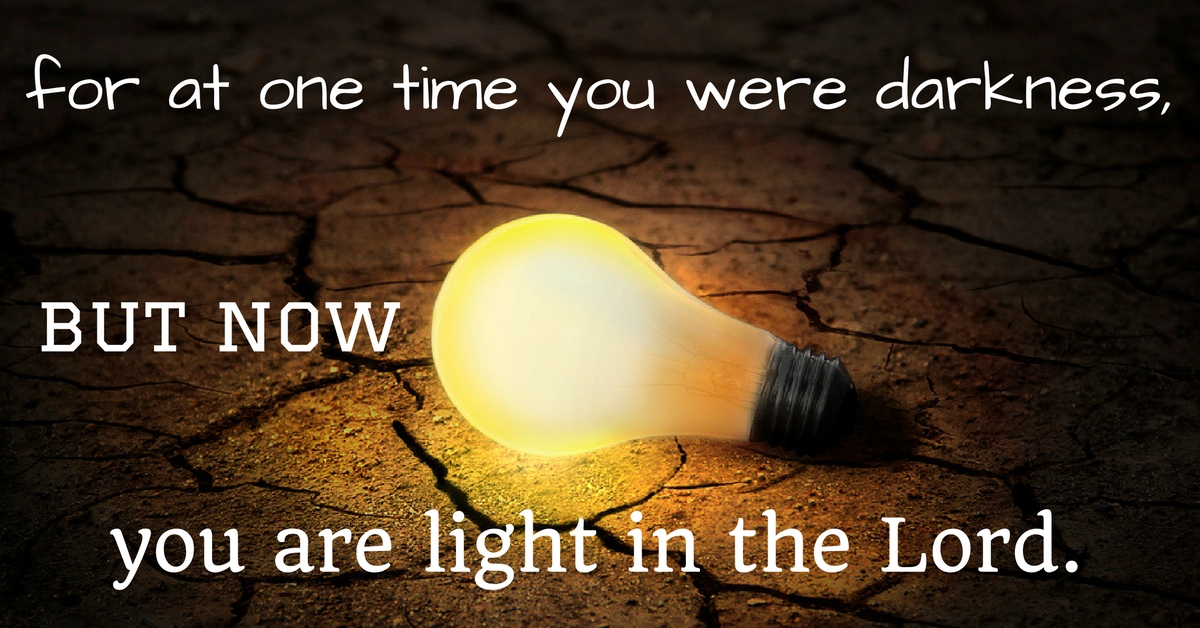 ” 8 For you were once darkness, but now you are light in the Lord. Walk as children of light

 9 (for the fruit of the Spirit is in all goodness, righteousness, and truth), 

10 finding out what is acceptable to the Lord.
[Speaker Notes: Light is a condition of sight and therefore of knowledge. In darkness we know not where we are going:

can refer to literal light but here is used figuratively as those enlightened with the truth. But Paul goes even a step further, to describe the Gentile believers as "light itself]
We are Light (Eph 5:8-14)
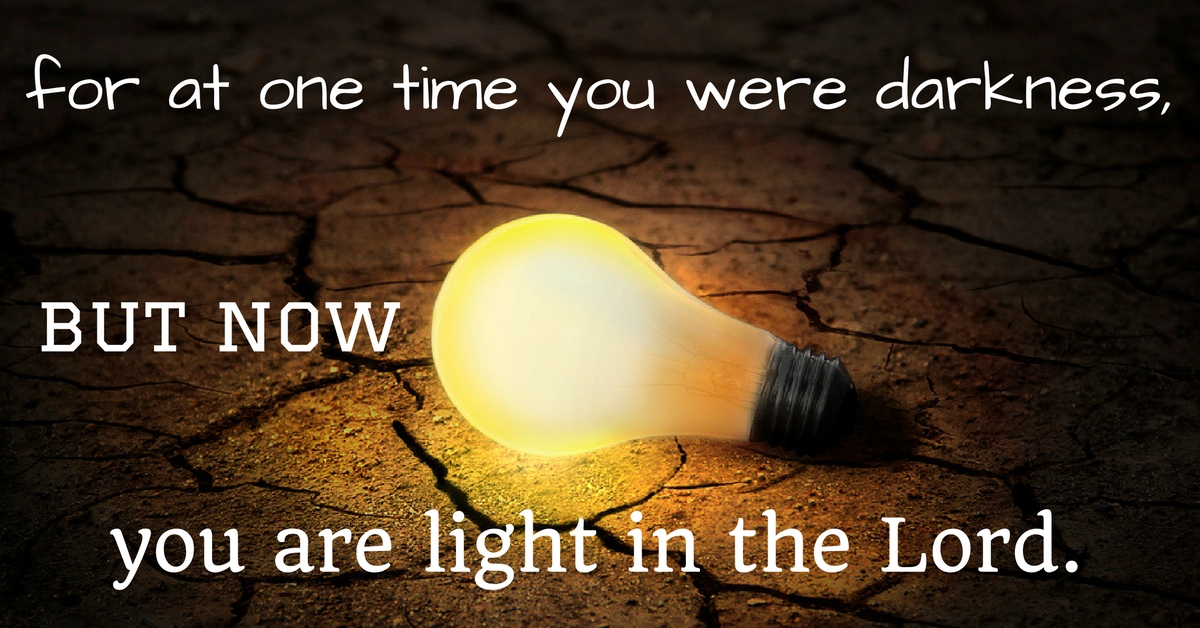 ” 8 For you were once darkness, but now you are light in the Lord. Walk as children of light

 9 (for the fruit of the Spirit is in all goodness, righteousness, and truth), 

10 finding out what is acceptable to the Lord.
[Speaker Notes: Now Paul calls these Ephesian Christians to “walk as children of light.” In other words, he is challenging them to insure that their lives reflect their true character—as “children of light.”

This counsel would not be needed if it were impossible for these Ephesian Christians to revert to their old ways—to backslide into darkness instead of walking in the light. The tempter never sleeps, so the Christian life requires eternal vigilance.]
We are Light (Eph 5:8-14)
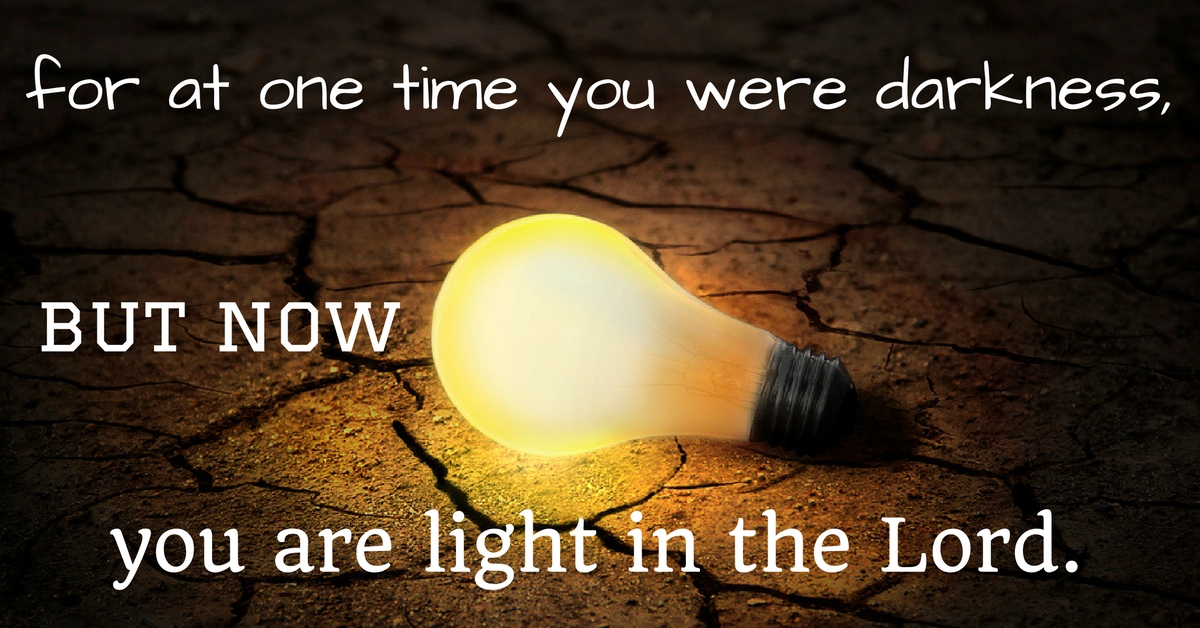 ” 8 For you were once darkness, but now you are light in the Lord. Walk as children of light

 9 (for the fruit of the Spirit is in all goodness, righteousness, and truth), 

10 finding out what is acceptable to the Lord.
[Speaker Notes: (agathosune from agathos =benevolent, profitable, benefiting others) describes active goodness, virtue, excellence or beneficence. It is high moral character reflected in to being good in both nature and effectiveness. Agathosune finds its fullest and highest expression in that which is willingly and sacrificially done for others. It is moral and spiritual excellence manifested in active kindness

Recall also that goodness is one of God’s attributes (see God's goodness), so to live in all goodness is to imitate our Father (cp Eph 5:1,2-note).]
We are Light (Eph 5:8-14)
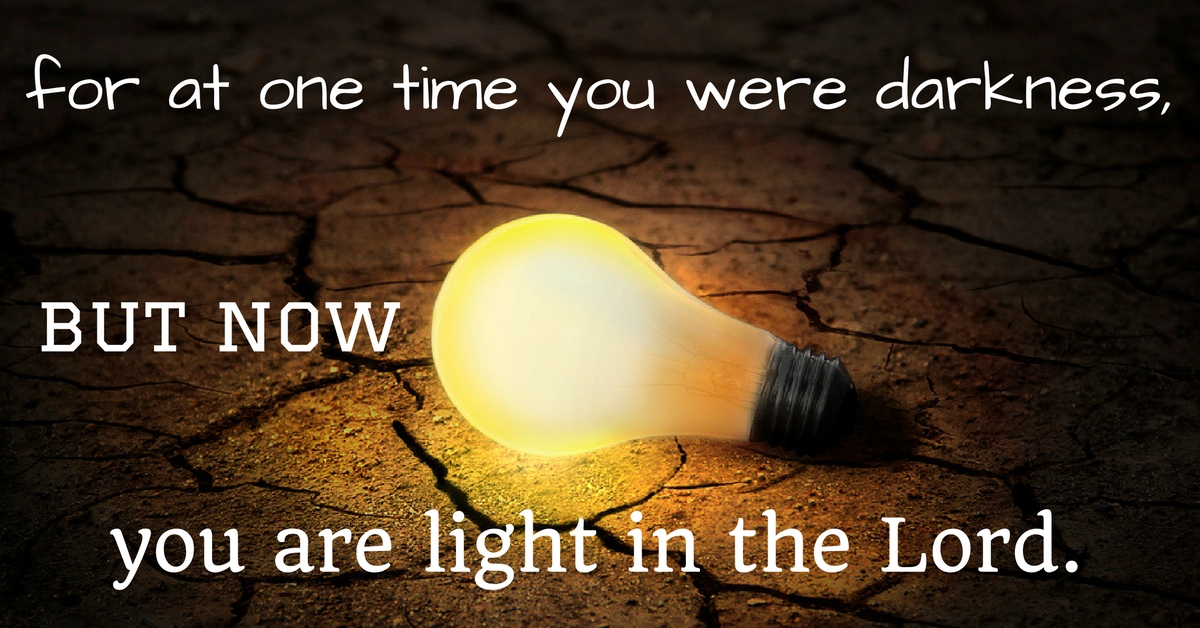 ” 8 For you were once darkness, but now you are light in the Lord. Walk as children of light

 9 (for the fruit of the Spirit is in all goodness, righteousness, and truth), 

10 finding out what is acceptable to the Lord.
[Speaker Notes: This refers to conformity to God’s righteous standards, as set forth in His Word. A righteous person is upright before God and before others. He is just or fair in how he treats others.]
We are Light (Eph 5:8-14)
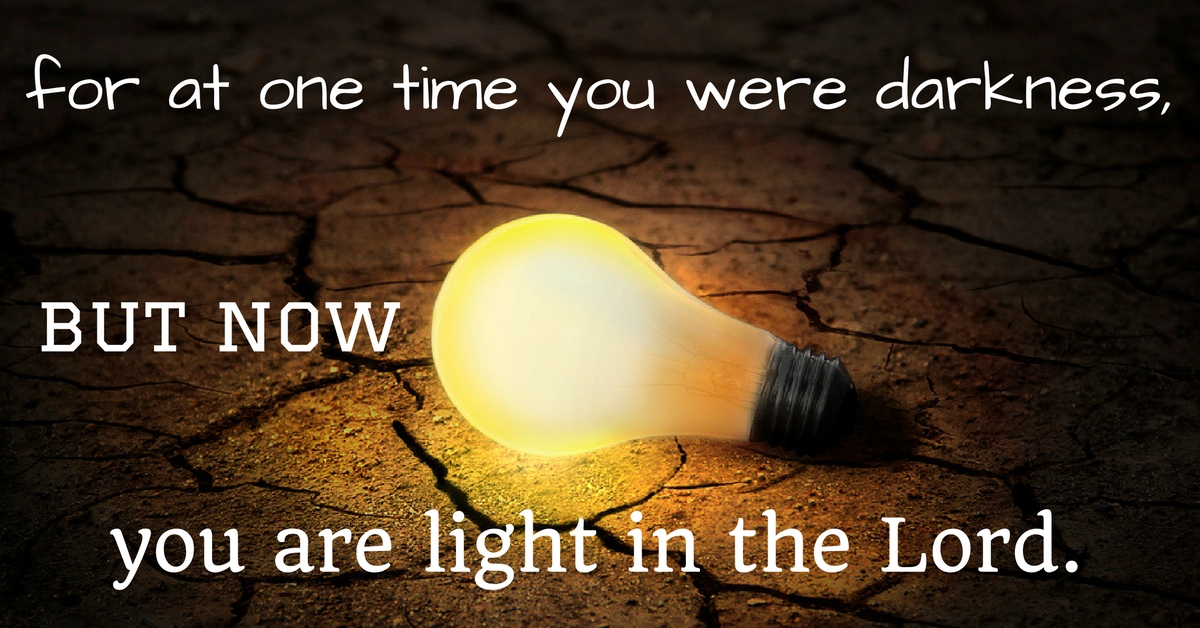 ” 8 For you were once darkness, but now you are light in the Lord. Walk as children of light

 9 (for the fruit of the Spirit is in all goodness, righteousness, and truth), 

10 finding out what is acceptable to the Lord.
[Speaker Notes: In the context, the truth stands in contrast to the life of unbelievers, who are deceived (4:22; 5:6) 

We are to be people of our word, maintaining integrity in all things. We shouldn’t have anything to hide, because we walk in the light]
We are Light (Eph 5:8-14)
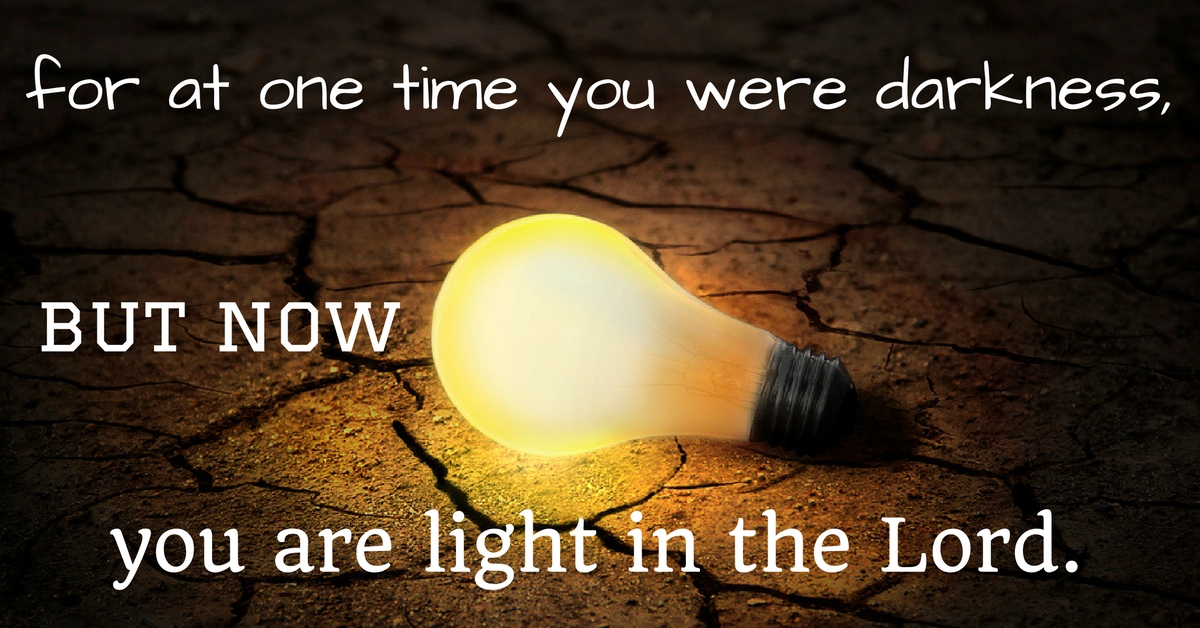 ” 8 For you were once darkness, but now you are light in the Lord. Walk as children of light

 9 (for the fruit of the Spirit is in all goodness, righteousness, and truth), 

10 finding out what is acceptable to the Lord.
[Speaker Notes: And so in this passage believers are required to walk as children of light, examining and determining what is acceptable to the Lord. They are to regulate their conduct by a regard to what is well pleasing to Him. That is the ultimate standard of judging whether anything is right or wrong, worthy or unworthy of those who have been enlightened from above.]
We are Light (Eph 5:8-14)
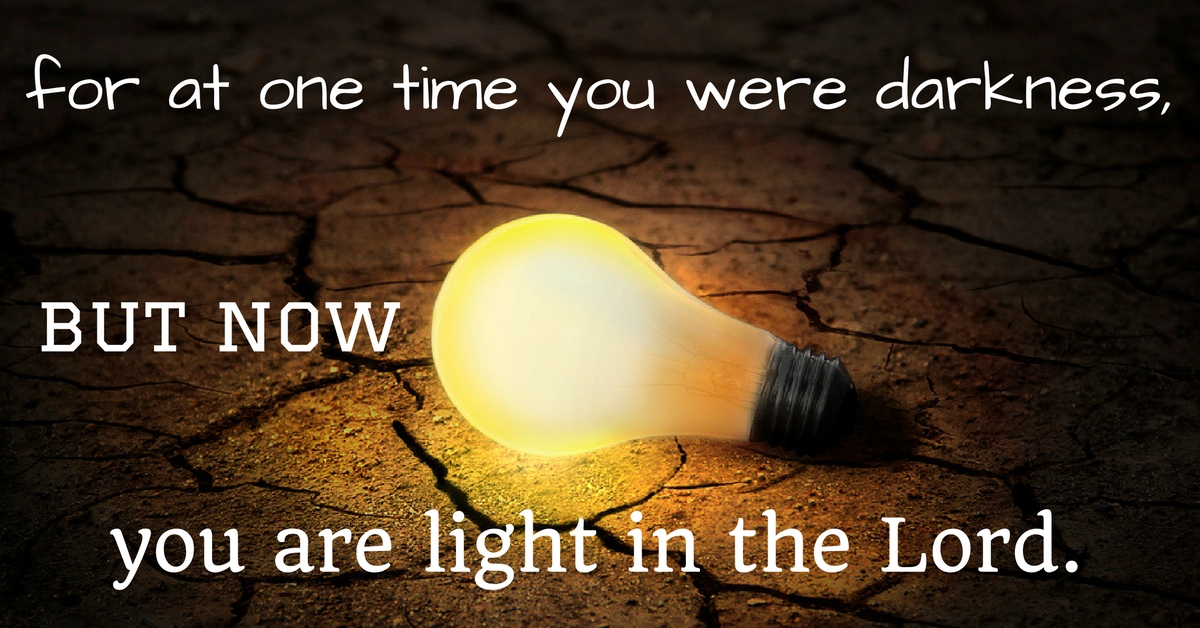 ” 11 And have no fellowship with the unfruitful works of darkness, but rather expose them. 

12 For it is shameful even to speak of those things which are done by them in secret.
[Speaker Notes: “Fellowship” means to take part in, to share together, to partner with. Believers do not share unbeliever values and actions.

They have nothing to gain by doing so—and much to lose. If they were to fellowship with dark works, they would almost certainly find their reputations tainted—and they might even find the magnetic pull of temptation so powerful that they would revert to being darkness once again.]
We are Light (Eph 5:8-14)
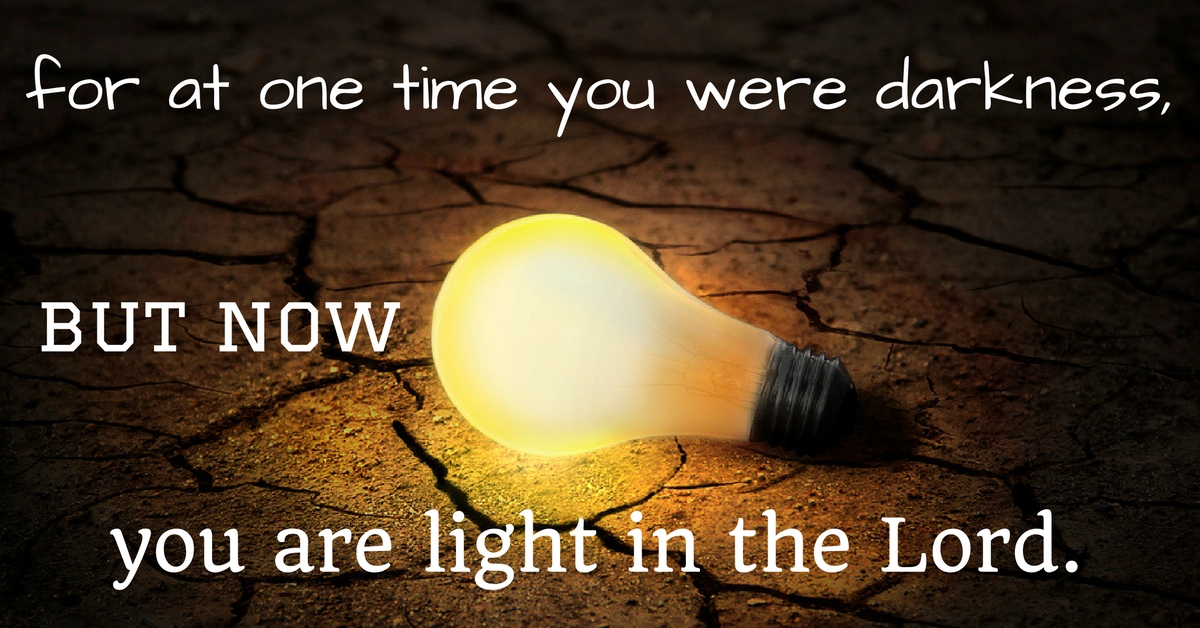 ” 11 And have no fellowship with the unfruitful works of darkness, but rather expose them. 

12 For it is shameful even to speak of those things which are done by them in secret.
[Speaker Notes: Expose (1651) (elegcho related to elegchos = bringing to light) strictly speaking means to bring to the light and then to expose, to reveal things hidden, to convince, to reprove.

The idea is to shame or disgrace and thus to rebuke another in such a way that they are compelled to see and to admit the error of their ways. To show someone that they have done something wrong and summon them to repent

It isn’t enough to sit on the sidelines. Christians have a responsibility to witness to the light—and to actively oppose the darkness]
We are Light (Eph 5:8-14)
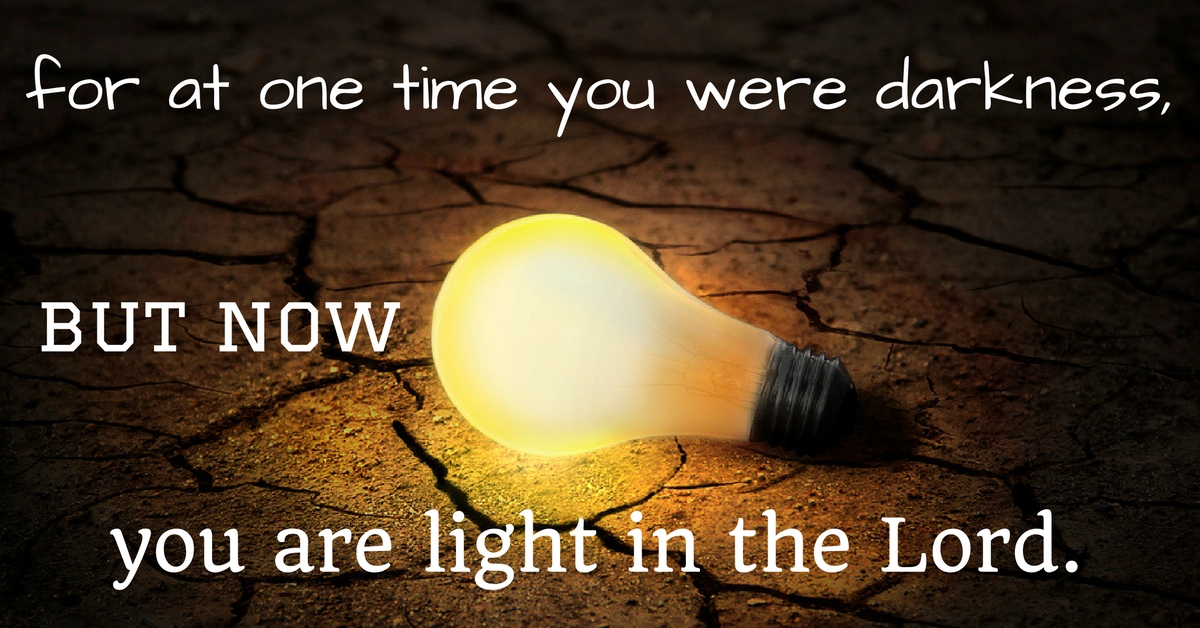 ” 11 And have no fellowship with the unfruitful works of darkness, but rather expose them. 

12 For it is shameful even to speak of those things which are done by them in secret.
[Speaker Notes: Some things are so vile that they should be discussed in as little detail as possible, because even describing them is morally and spiritually dangerous. Some diseases, chemicals, and nuclear by–products are so extremely deadly that even the most highly trained and best–protected technicians and scientists who work with them are in constant danger. No sensible person would work around such things carelessly or haphazardly. In the same way, some things are so spiritually disgraceful and dangerous that they should be sealed off not only from direct contact but even from conversation. They should be exposed only to the extent necessary to be rid of them
It isn’t enough to sit on the sidelines. Christians have a responsibility to witness to the light—and to actively oppose the darkness]
We are Light (Eph 5:8-14)
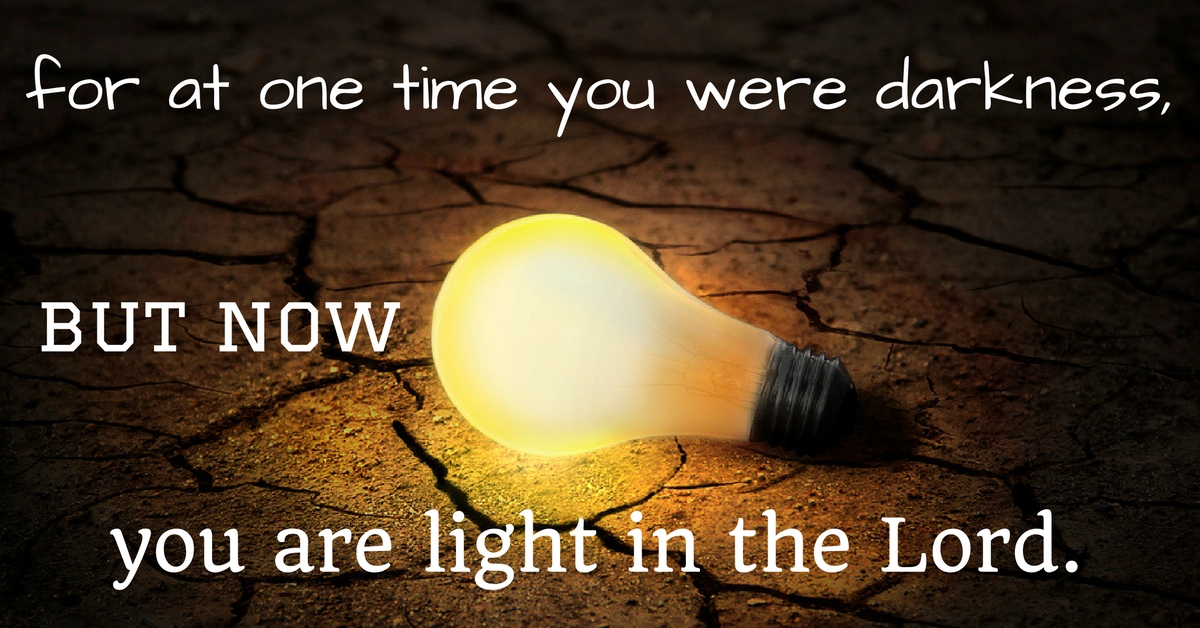 ” 13 But all things that are exposed are made manifest by the light, for whatever makes manifest is light. 

14 Therefore He says: “Awake, you who sleep, Arise from the dead,And Christ will give you light.”
[Speaker Notes: Those things which were once hidden have now been made manifest to the minds and conscience of the sinner

By the light; the light of doctrine in verbal reproofs, and of a holy life in real and practical ones]
We are Light (Eph 5:8-14)
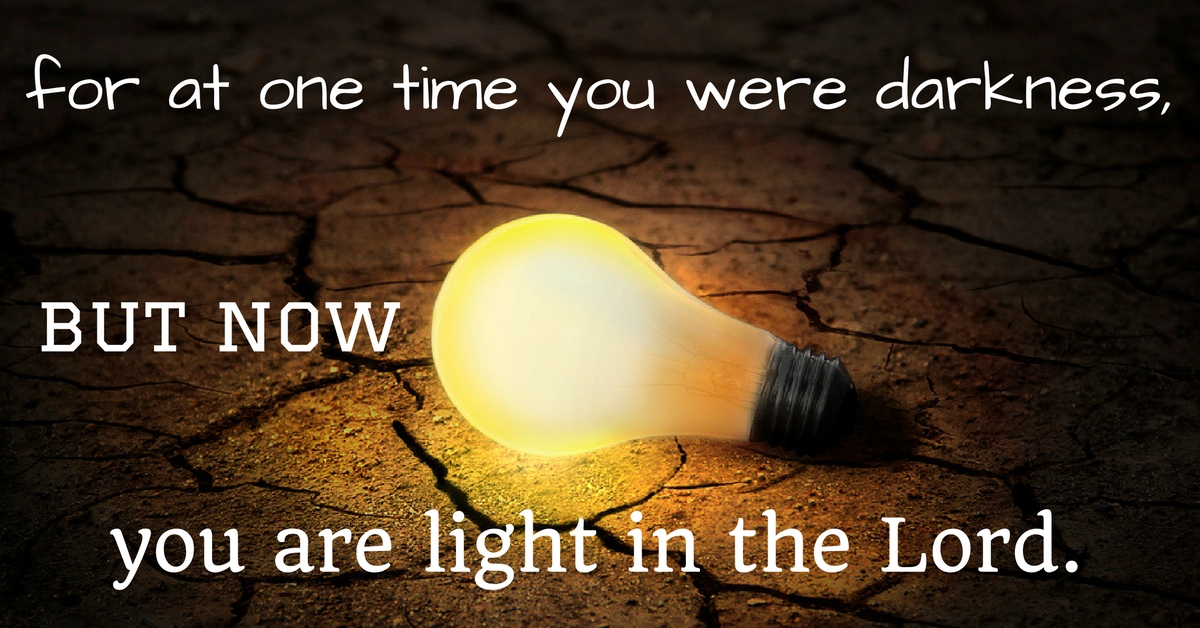 ” 13 But all things that are exposed are made manifest by the light, for whatever makes manifest is light. 

14 Therefore He says: “Awake, you who sleep, Arise from the dead,And Christ will give you light.”
[Speaker Notes: The doctrine 

The life and actions of the saints]
We are Light (Eph 5:8-14)
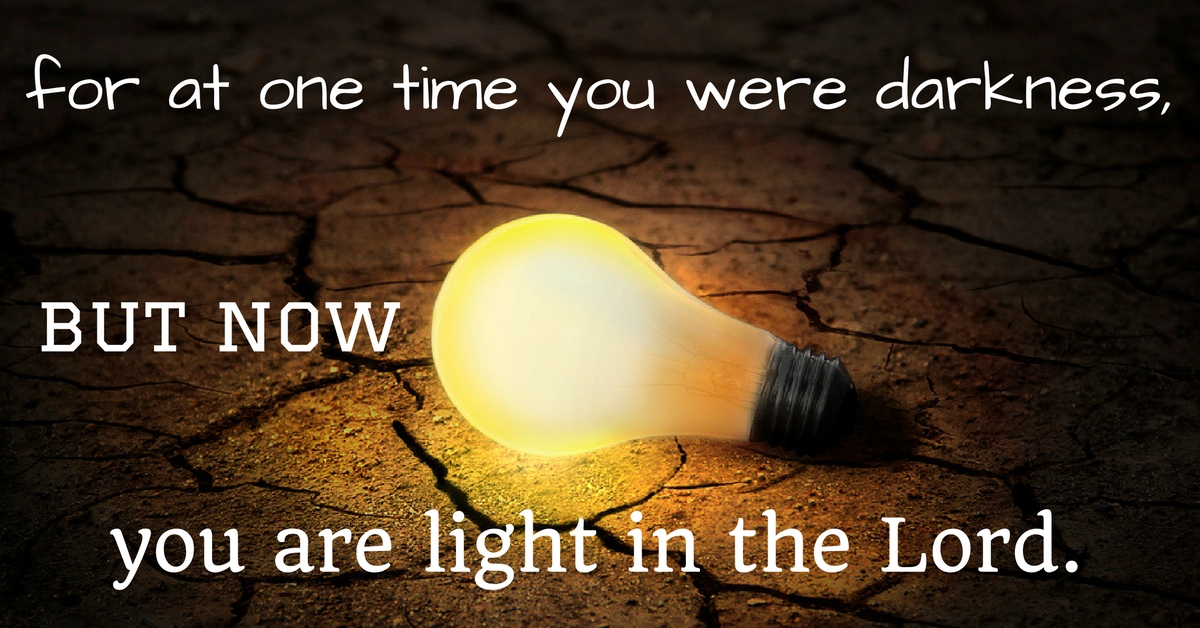 ” 13 But all things that are exposed are made manifest by the light, for whatever makes manifest is light. 

14 Therefore He says: “Awake, you who sleep, Arise from the dead,And Christ will give you light.”
[Speaker Notes: God thru His Word is saying to the church, ‘Wake up! You are sleeping! Death is all around you. Darkness has enveloped you. Wake up and let the Holy Spirit expose the things that are wrong in your life. Then Jesus can shine through you and dissipate the darkness because it is His light that removes the darkness which represents the sin in your life.]